German Priority Programme 1648Software for Exascale Computing
Phase 2
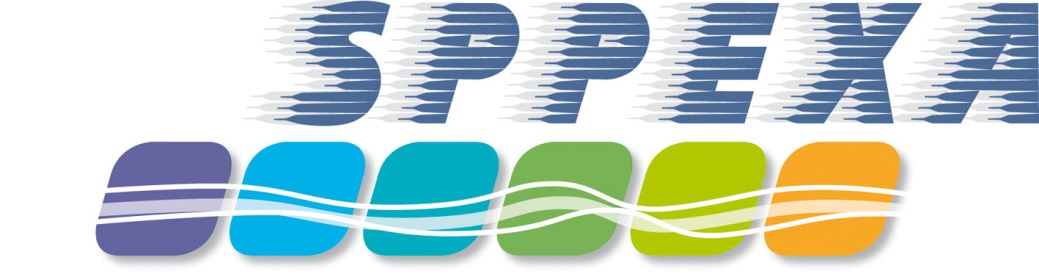 SPPEXA – Software for Exascale
Strategic initiative of DFG to fund HPC software in Germany 
Establish collaborative, interdisciplinary co-design of HPC applications and HPC methods
Consists of research consortia with central, network-wide coordination
Aims of SPPEXA’s central coordination
Central SPPEXA events,  establish and foster international collaboration, doctoral retreats & coding weeks
Support project-specific activities, dynamically distribute network funds, education, gender incentives
SPPEXA research is …
… driven by domain science / CSE application
… powered by scientific computing / CSE methodology
SPPEXA’s Six Topics
Computational algorithms
Large-scale machines
Efficient w.r.t. “modern” complexity measures
System software
Process scheduling
System health monitoring
Resilience handling
Software tools
Compiling, running, verifying, testing, optimizing
Application software
Key driver for exascale
Hardware-software co-design necessary
Programming
Make traditional approaches exascale ready
New programming models
Data Management
Process large data sets
Archive, make data available
SPPEXA Facts
EXA-DUNE
ExaFSA
TERRA-NEO
Phase 1 consisted of 13 research consortia, while Phase 2 consists of 16.
Interdisciplinary research consortia
Involving 2-5 groups each
Addressing at least 2 out of the 6 SPPEXA topics
About 60 PIs and 60 PhD students
Overall budget of 3.7m € per year
Two three-year funding phases
EXASTEEL 2
GROMEX
ExaStencils
Smart-DASH
EXAHD
ExaDG
EXAMAG
FFMK
ESSEX 2
ExaSolvers
Aimes
MYX
ADA-FS
And A Really International EndeavorPartner Institutions from:
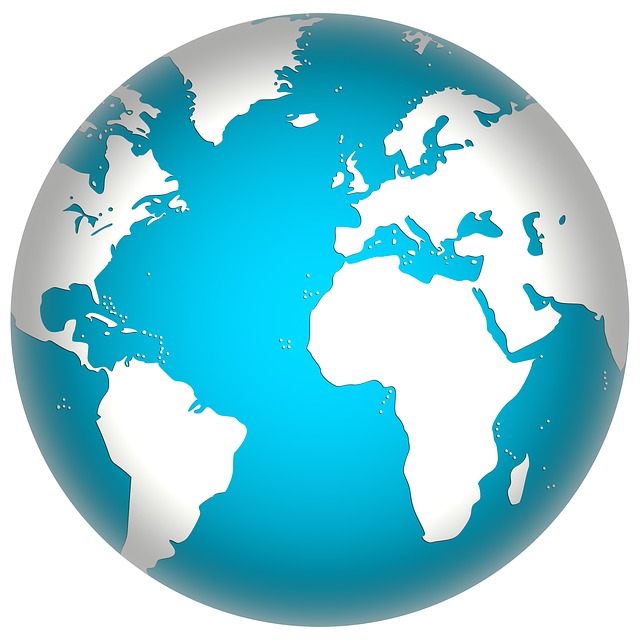 Japan:
RIKEN
Tokyo Tech
University of Tsukuba
University of Tokyo
Tohoku University
Tokyo University of Science
Toyo University
France:
Université Versailles
Université de Strasbourg
Maison de la Simulation, Saclay
other Countries:
TU Delft, Netherlands
USI Lugano, Switzerland
Royal Institute of Technology, Sweden
UCLA, USA
ANU, Australia
Hebrew University Jerusalem, Israel
A Really Interdisciplinary Endeavor
EXA-DUNE
Computer Science
Terra-Neo
ExaFSA
Consortia cover > 15 disciplines
Requires close collaboration withinand among SPPEXA consortia
The central coordination fosters synergistic effects within SPPEXA
Detailed description of projectsis available at         http://www.sppexa.de
EXASTEEL
GROMEX
Math
Engineering
ExaStencils
Smart-DASH
EXAHD
Physics
FFMK
Chemistry
EXAMAG
Biology
ESSEX
ExaSolvers
Environmental Science
AIMES
ADA-FS
MYX
ExaDG